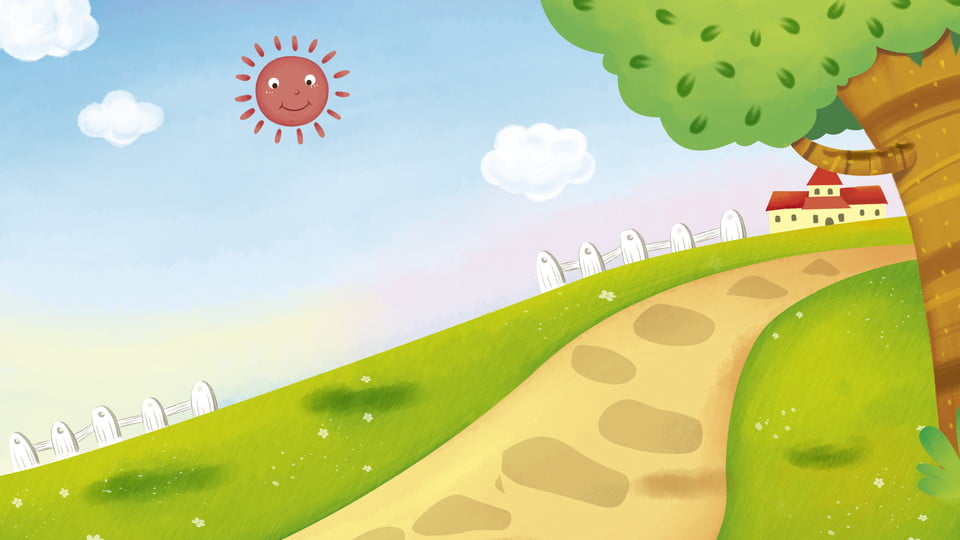 CHÀO MỪNG QUÝ THẦY CÔ
VỀ DỰ GIỜ MÔN NGỮ VĂN 6
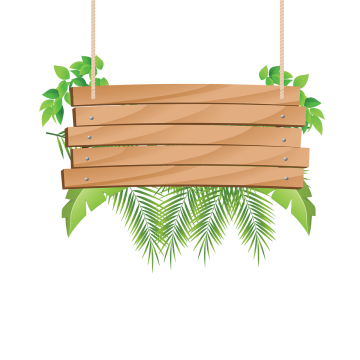 KHỞI ĐỘNG
CÂY TRE TRĂM ĐỐT
[Speaker Notes: Thanh Ngọc – Giáo án văn 6 Bộ Chân trời sáng tạo -0905948165 https://www.facebook.com/anhbao2020]
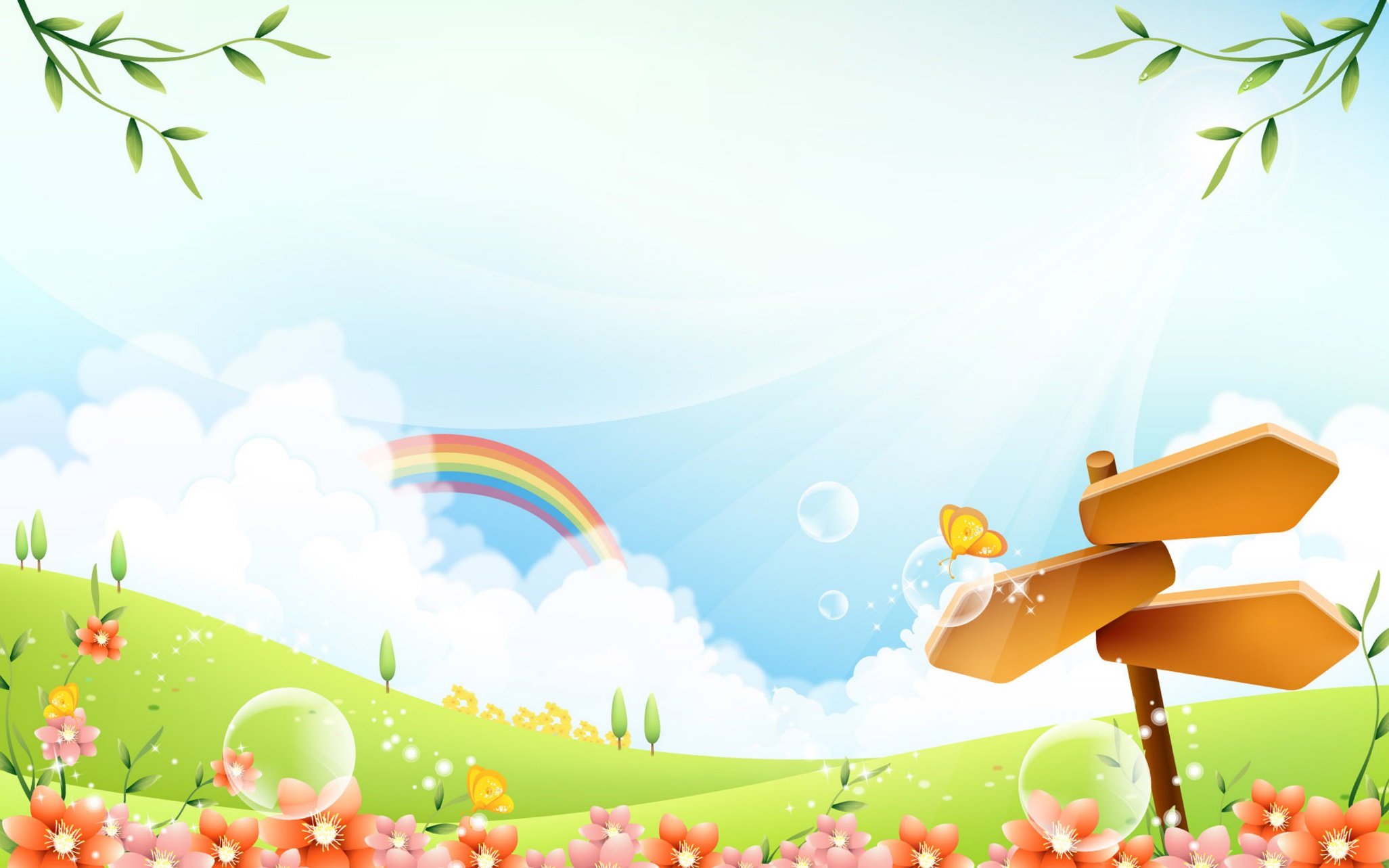 TIẾT: 47- 48
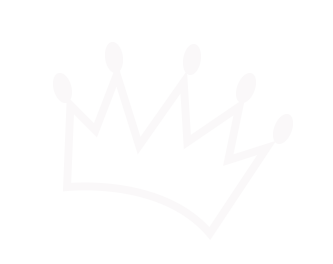 CHUYỆN CỔ NƯỚC MÌNH
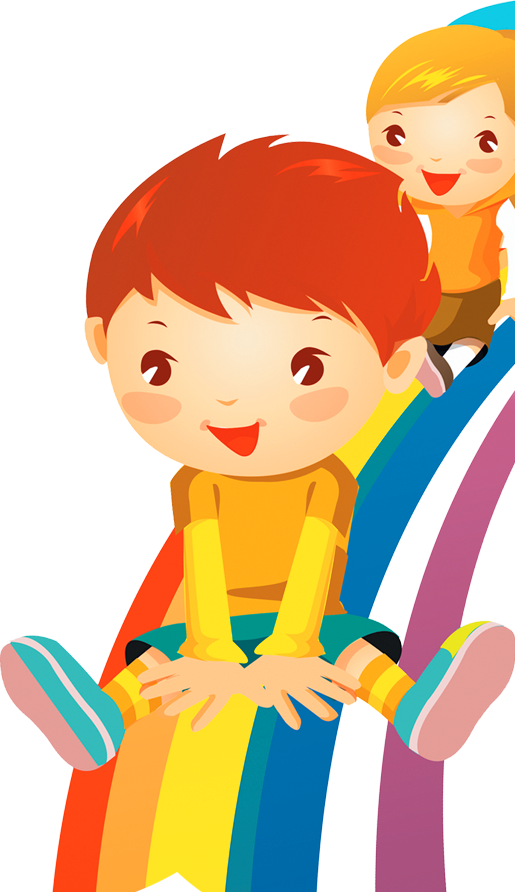 LÂM THỊ MỸ DẠ
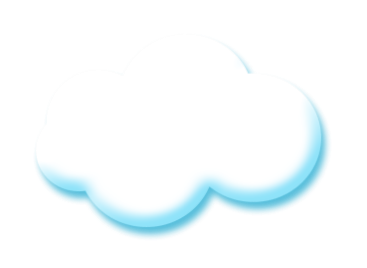 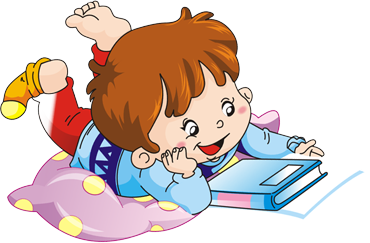 [Speaker Notes: Nguyễn Nhâm -0981.713.891]
ĐỌC TÌM HIỂU CHUNG:
I.
1. Đọc, chú thích
6
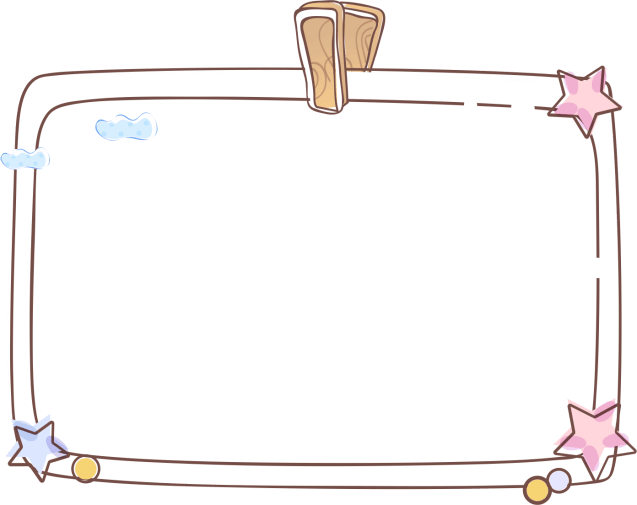 a. Đọc
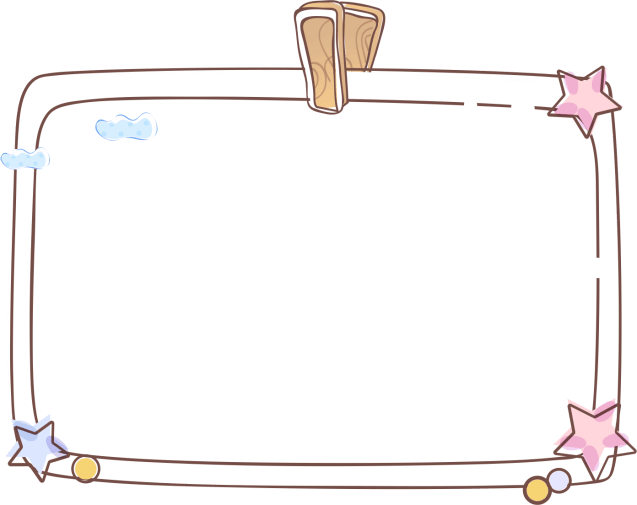 Ta cùng xem video nào!
Lắng nghe video và đọc theo nhé các con!
[Speaker Notes: Nguyễn Nhâm- 0981.713.891]
b. Chú thích
Cứu giúp
Chuyện cổ
Ràng buộc mình vào nhiều điều để phải lo lắng, bận tâm.
Độ trì
Giàu tình cảm
Độ lượng
Câu chuyện được lưu truyền từ xa xưa
Đa tình
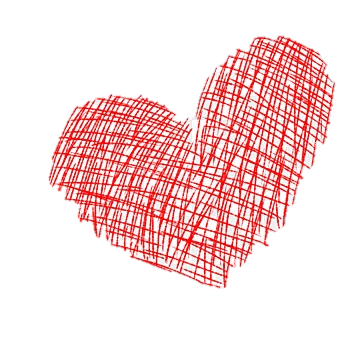 Đức tính của người có tấm lòng khoan dung, rộng lượng, dễ tha thứ
Đa mang
[Speaker Notes: Giáo án của Thảo Nguyên 0979818956]
2. Tìm hiểu chung
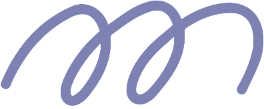 a. Tác giả
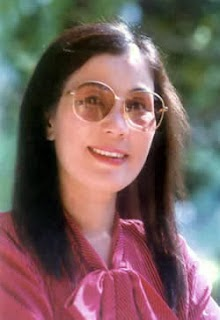 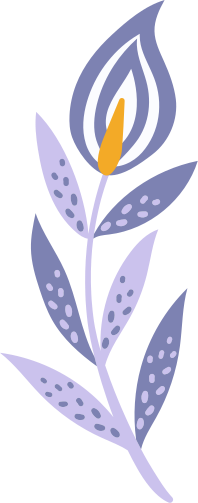 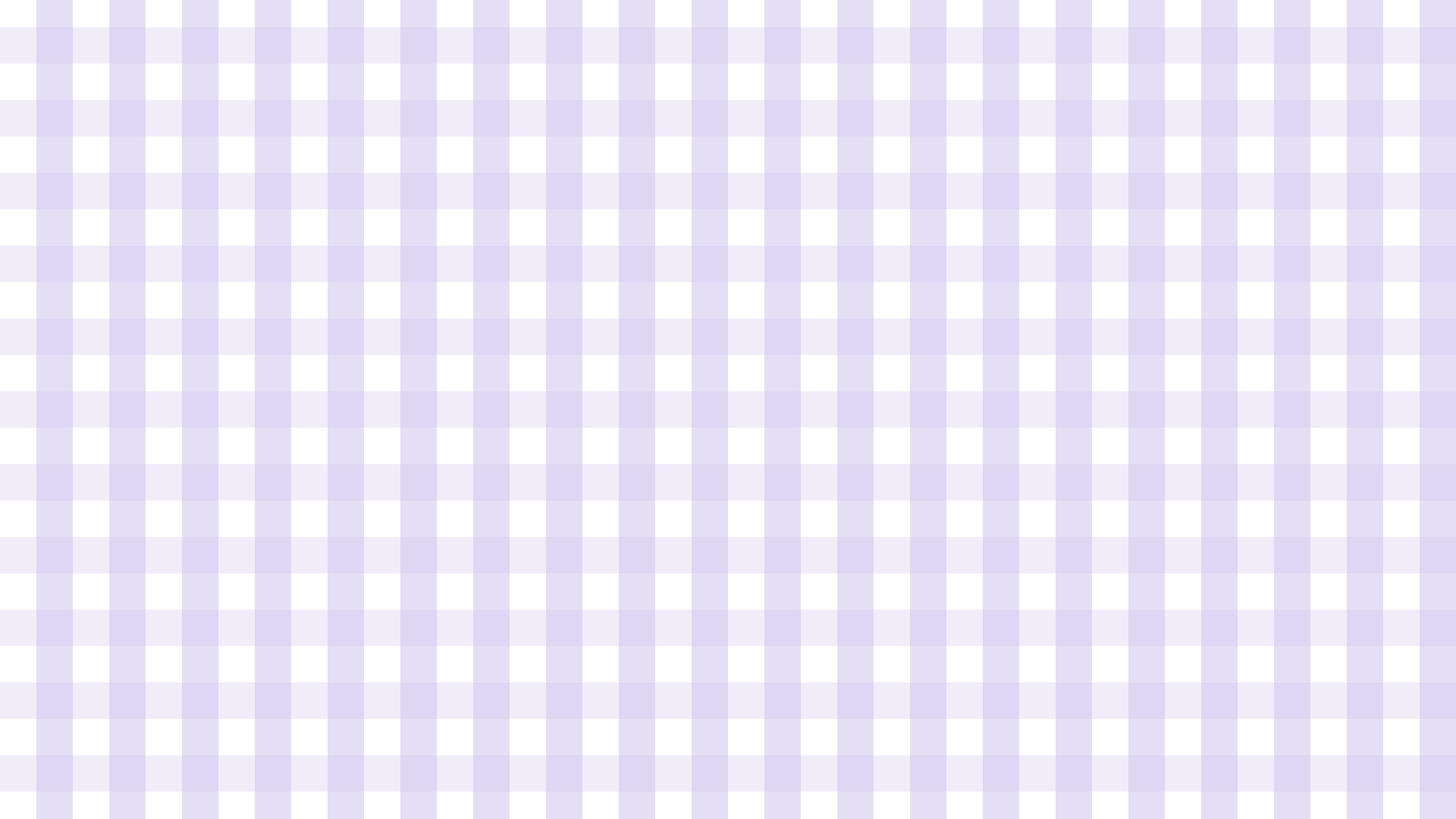 Quê : Quảng Bình, hiện bà đang sống ở Huế
Tên thật: Lâm Thị Mỹ Dạ, sinh năm 1949
Sáng tác tiêu biểu: Khoảng trời; Hố bom, Bài thơ không năm tháng...
Phong cách sáng tác : Thơ bà đằm thắm, nhẹ nhàng, trong trẻo; thể hiện bằng một tâm hồn tinh tế và giàu yêu thương.
[Speaker Notes: Giáo án của Thảo Nguyên 0979818956]
Lâm Thị Mỹ Dạ
10
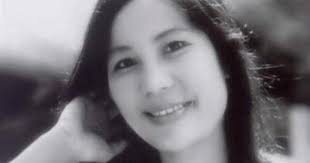 Từng là biên tập  viên, phóng viên trongnhững năm chiến tranh.
Tốt nghiệp trường Đại học Văn hoá (khoa Viết văn) 1979-1983.
Photography
Films
Tốt nghiệp Học viện văn học Gorki (Liên Xô cũ) 1998.
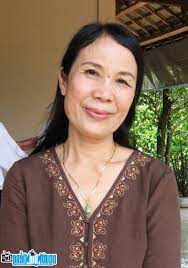 Code
Từng làm phóng viên, biên tập viên văn học, Uỷ viên Ban chấp hành Hội Văn học nghệ thuật Thừa Thiên- Huế….
请添加标题
Copywrite
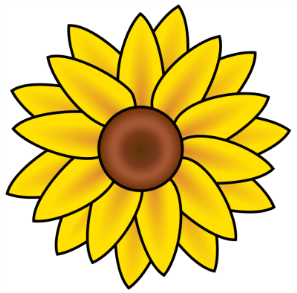 请添加标题
Các tác phẩm tiêu biểu:
11
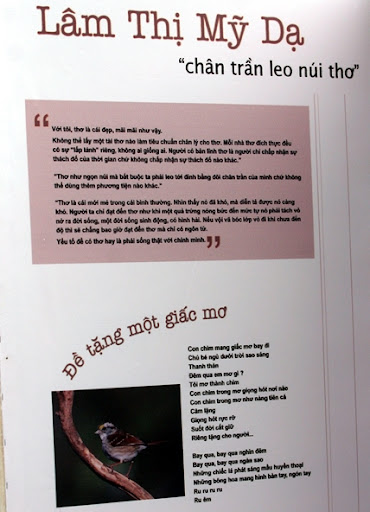 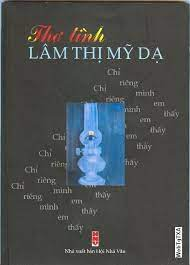 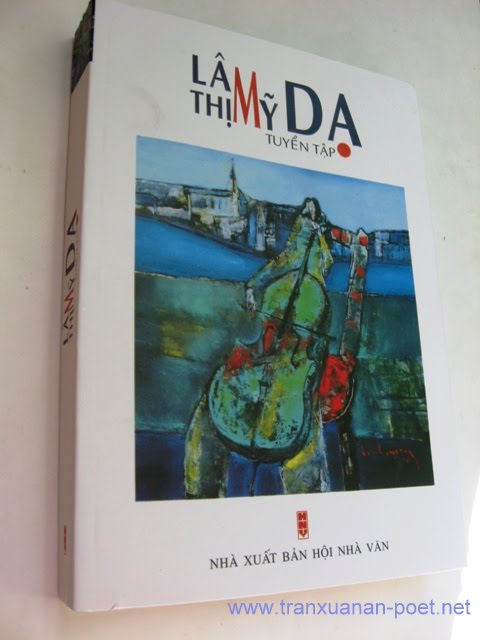 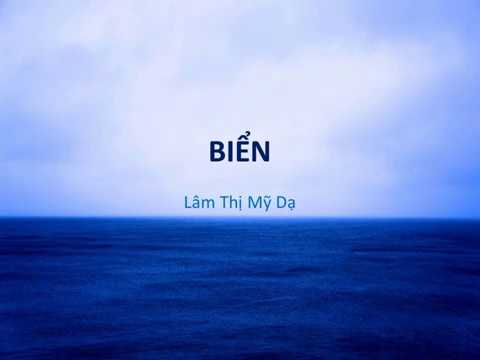 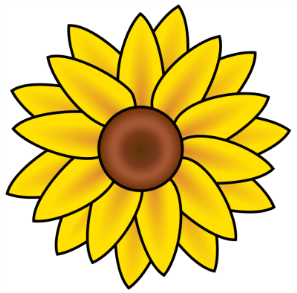 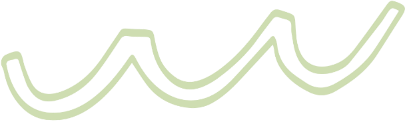 2. Tìm hiểu chung
b. Tác phẩm
* Thảo luận (cặp đôi). Thời gian 1 phút
? Nêu xuất xứ của bài thơ? 
? Bài thơ thuộc thể thơ nào? 
? Phương thức biểu đạt của văn bản là gì?
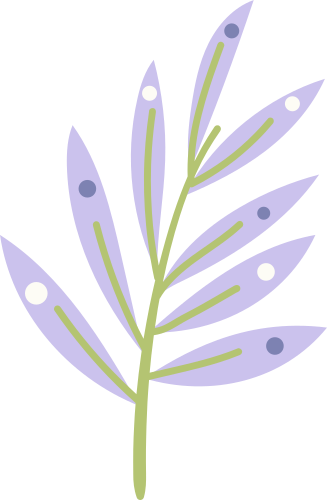 [Speaker Notes: Giáo án của Thảo Nguyên 0979818956]
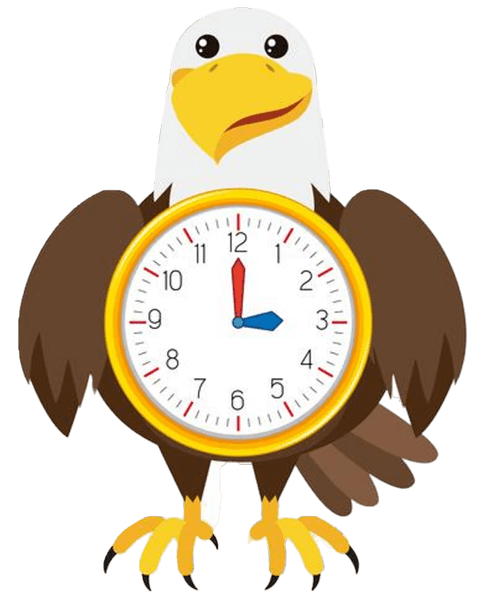 1p
* Thảo luận (cặp đôi). Thời gian 1 phút
? Nêu xuất xứ của bài thơ? 
? Bài thơ thuộc thể thơ nào? 
? Phương thức biểu đạt của văn bản là gì?
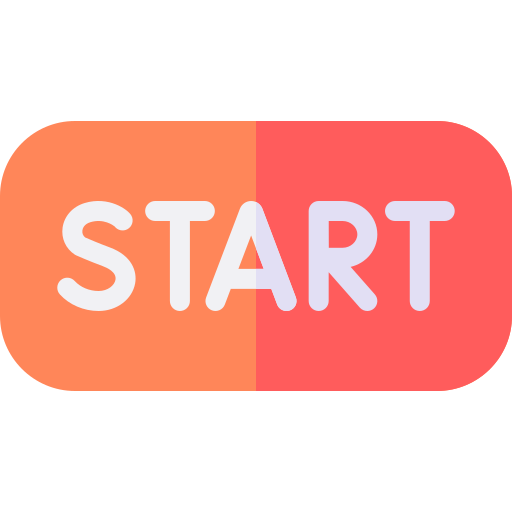 HẾT GIỜ
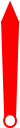 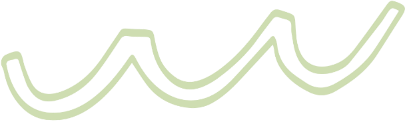 2. Tìm hiểu chung
b. Tác phẩm
- In trong “Lâm Thị Mỹ Dạ tuyển tập”
Xuất xứ
Thể loại
Thơ lục bát
PTBĐ
Biểu cảm kết hợp với tự sự
[Speaker Notes: Giáo án của Thảo Nguyên 0979818956]
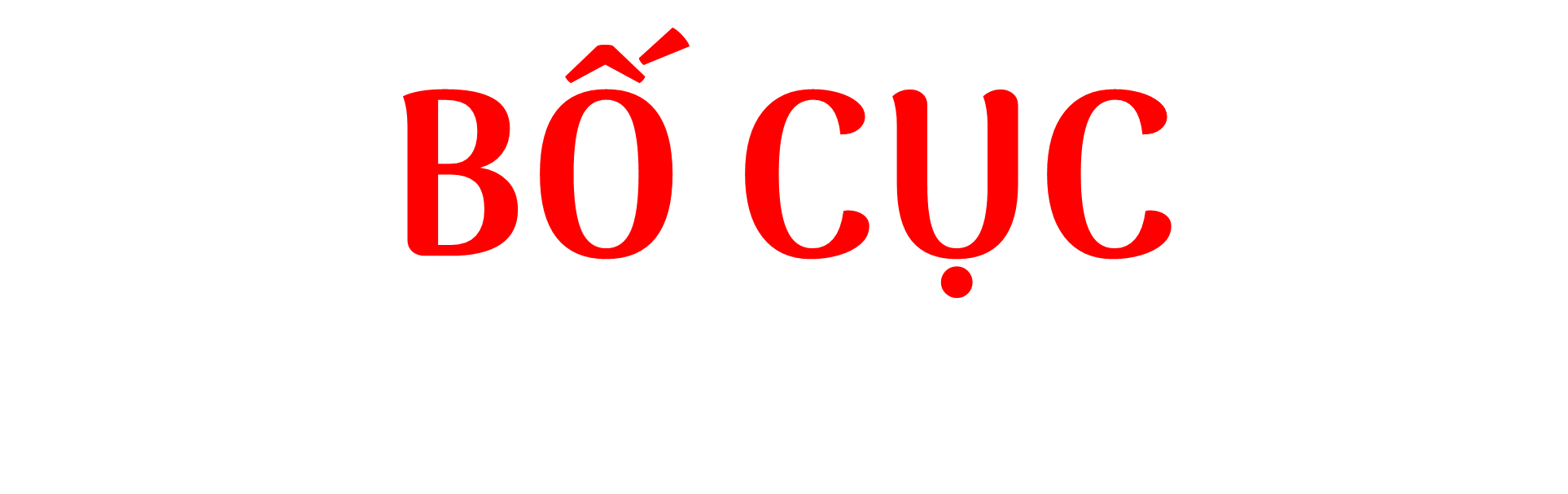 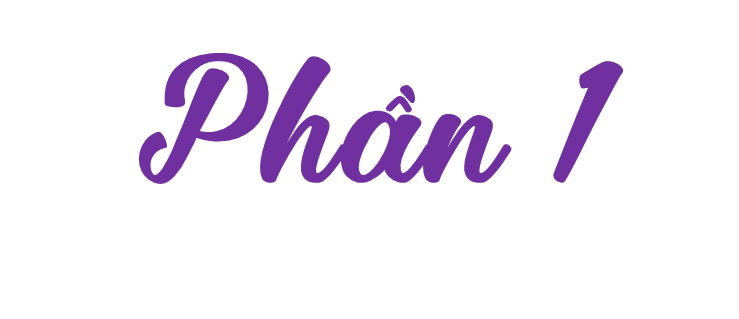 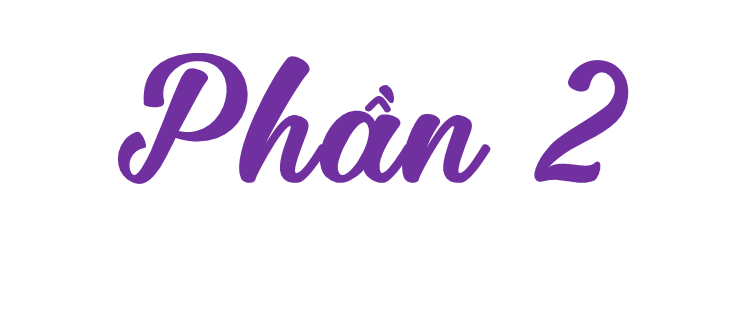 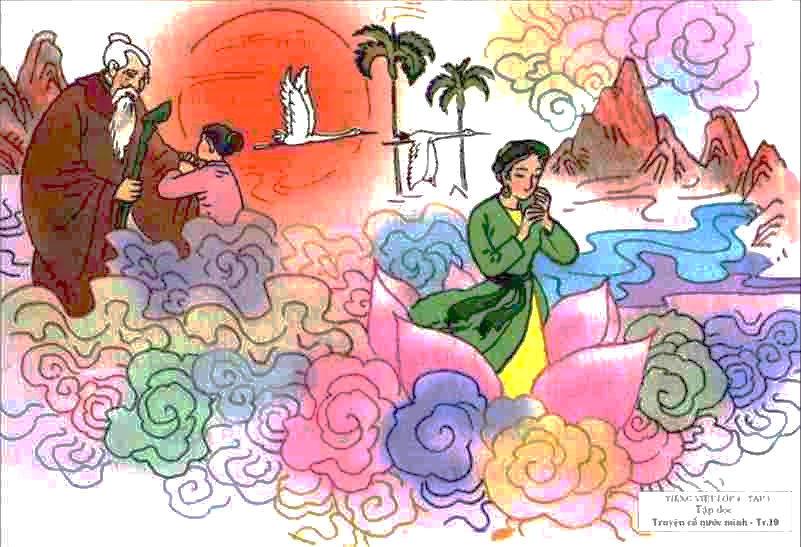 Từ đầu… đa tình, đa mang
 Vẻ đẹp chuyện cổ nước mình.
Phần còn lại
 Ý nghĩa chuyện cổ nước mình.
[Speaker Notes: Giáo án của Thảo Nguyên (0979818956)]
KHÁM PHÁ VĂN BẢN:
II.
Đặc điểm thể loại lục bát trong bài thơ :
1.
PHIẾU HỌC TẬP SỐ 1
HS LÀM VIỆC CẶP ĐÔI
18
Chuyện cổ nước mình
Tôi yêu truyện cổ nước tôiVừa nhân hậu lại tuyệt vời sâu xaThương người rồi mới thương taYêu nhau dù mấy cách xa cũng tìmỞ hiền thì lại gặp hiềnNgười ngay thì gặp người tiên độ trìMang theo truyện cổ tôi điNghe trong cuộc sống thầm thì tiếng xưaVàng cơn nắng, trắng cơn mưaCon sông chảy có rặng dừa nghiêng soiĐời cha ông với đời tôiNhư con sông với chân trời đã xaChỉ còn truyện cổ thiết thaCho tôi nhận mặt ông cha của mìnhRất công bằng, rất thông minhVừa độ lượng lại đa tình, đa mang.
Thị thơm thì giấu người thơmChăm làm thì được áo cơm cửa nhàĐẽo cày theo ý người taSẽ thành khúc gỗ chẳng ra việc gìTôi nghe truyện cổ thầm thìLời cha ông dạy cũng vì đời sau.Đậm đà cái tích trầu cauMiếng trầu đỏ thắm nặng sâu tình người.Sẽ đi qua cuộc đời tôiBấy nhiêu thời nữa chuyển dời xa xôi.Nhưng bao truyện cổ trên đờiVẫn luôn mới mẻ rạng ngời lương tâm.
Lâm Thị Mỹ Dạ
1
19
Mỗi dòng lục có 6 tiếng
2
9
3
10
4
11
12
5
mỗi dòng bát có 8 tiếng
13
6
7
14
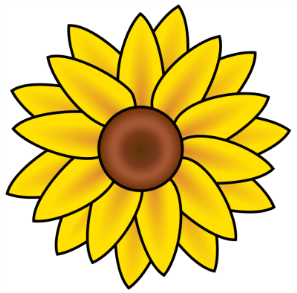 8
Vần trong các dòng thơ
20
Ở hiền thì lại gặp hiềnNgười ngay thì gặp người tiên độ trìMang theo truyện cổ tôi điNghe trong cuộc sống thầm thì tiếng xưa
hiền-tiên; trì- đi- thì…
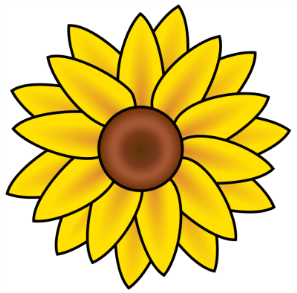 Nhịp thơ của từng dòng
21
Ở hiền/ thì lại /gặp hiềnNgười ngay thì gặp/ người tiên độ trìMang theo/ truyện cổ/ tôi điNghe trong/ cuộc sống/ thầm thì /tiếng xưa
2/2/2
2/2/2/2
4/4
Nhịp chẵn
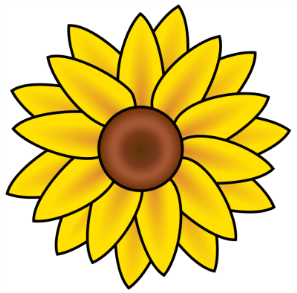 1. Đặc điểm của thể thơ lục bát trong bài
22
Những câu chuyện cổ được nhắc đến và ý nghĩa:
2.
PHIẾU HỌC TẬP SỐ 2
Thảo luận nhóm
24
PHIẾU HỌC TẬP SỐ 2
Thạch Sanh; Cây tre trăm đốt; Cây khế, Sọ Dừa
Ở hiền thì lại gặp hiền/ Người ngay thì gặp người tiên độ trì…
Thị thơm thị giấu người thơm/ Chăm làm thì được áo cơm cửa nhà
Tấm Cám
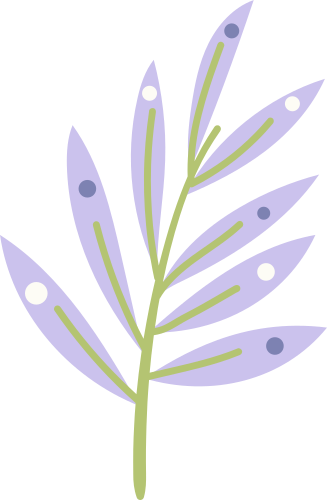 Đẽo cày theo ý người ta/ Sẽ thành khúc gỗ chẳng ra việc gì.
Đẽo cày giữa đường
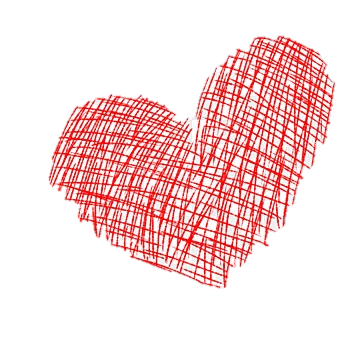 Đậm đà cái tích trầu cau/ Miếng trầu đỏ thắm nặng sâu tình người.
Sự tích trầu cau
[Speaker Notes: Giáo án của Thảo Nguyên 0979818956]
Anh chàng trong truyện Cây tre trăm đốt dẫu biết mình bị lừa vẫn không hề oán trách, bao dung và nhân hậu.
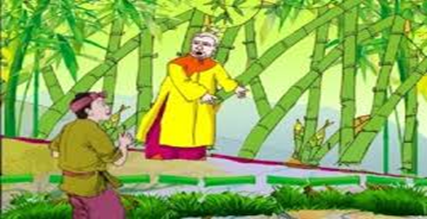 26
Thạch Sanh sẵn sàng giúp đỡ, xả thân vì người khác; khi biết tội ác của Lí Thông nhưng vẫn tha chết cho mẹ con hắn;
cô gái út trong Sọ Dừa có tấm lòng thương người đặc biệt đó là người có khiếm khuyết về ngoại hình
Cây tre trăm đốt
\
Dấu hiệu nhận diện:
“Ở hiền thì lại gặp lành
Người ngay thì gặp người tiên độ trì”
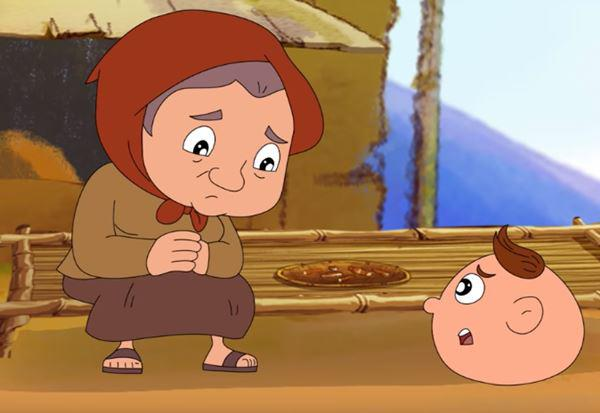 Nhân hậu, vị tha, độ lượng, bao dung, đa tình, đa mang…
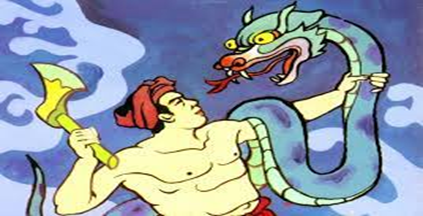 Thạch Sanh
Người em trong truyện cây khế chẳng trách người anh tham lam nửa lời
Sọ Dừa
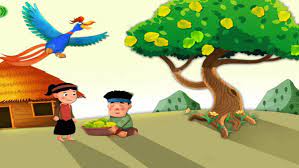 Cây khế
“Thị thơm thì giấu người thơm”
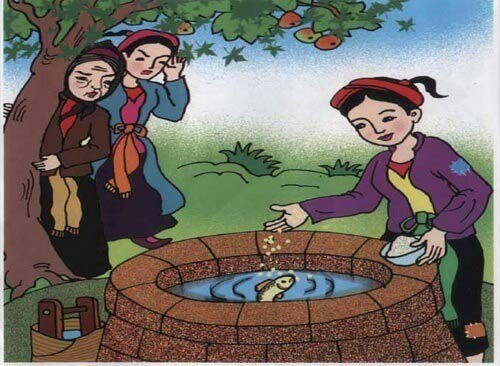 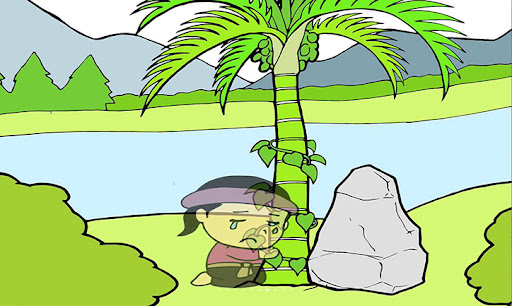 Sự tích trầu cau
Qua các lần hóa thân của Tấm, ta nhận ra khát vọng vươn lên, chiến thắng nghịch cảnh của nhân dân ta.
Đậm đà cái tích trầu cau
Miếng trầu đỏ thắm nặng sâu tình người
27
đó còn là sự trân quý tình cảm của an hem trong gia đình, là sự thủy chung của lứa đôi qua sự tích trầu cau…
\
Tấm Cám
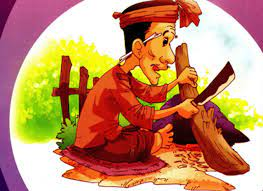 ““Đẽo cày theo ý người ta/ Sẽ thành khúc gỗ chẳng ra việc gì”
Phải kiên định, có lập trường thì công việc mới thành công.
Đẽo cày giữa đường
Chuyện cổ nước mình phản ánh nét đẹp tình người như lòng nhân hậu, vị tha, bao dung, độ lượng...
Vừa nhân hậu lại tuyệt vời sâu xa
       Thương mình rồi mới thương ta
    Yêu nhau dù mấy cách xa cũng tìm
3.
Chuyện cổ nước mình gửi gắm những bài học cuộc sống về công bằng, sự thông minh, lòng độ lượng và  triết lí về niềm tin "ở hiền gặp lành":
Ở hiền thì lại gặp hiền 
Người ngay thì gặp người tiên độ trì
  Rất công bằng, rất công minh
Vừa độ lượng, lại vừa đa tình, đa mang.
3.
PHIẾU HỌC TẬP SỐ 2
Phản ánh những nét đẹp tình người như lòng nhân hậu, vị tha, độ lượng, bao dung, đa tình, đa mang…
Thạch Sanh; Cây tre trăm đốt; Cây khế, Sọ Dừa
Ở hiền thì lại gặp hiền/ Người ngay thì gặp người tiên độ trì…
Thị thơm thị giấu người thơm/ Chăm làm thì được áo cơm cửa nhà
Tấm Cám
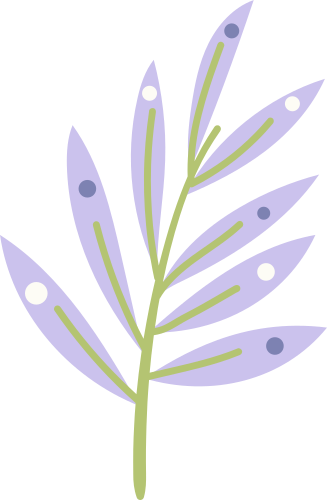 Đẽo cày theo ý người ta/ Sẽ thành khúc gỗ chẳng ra việc gì.
Đẽo cày giữa đường
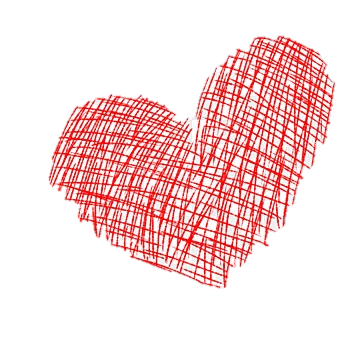 Đậm đà cái tích trầu cau/ Miếng trầu đỏ thắm nặng sâu tình người.
Sự tích trầu cau
[Speaker Notes: Giáo án của Thảo Nguyên 0979818956]
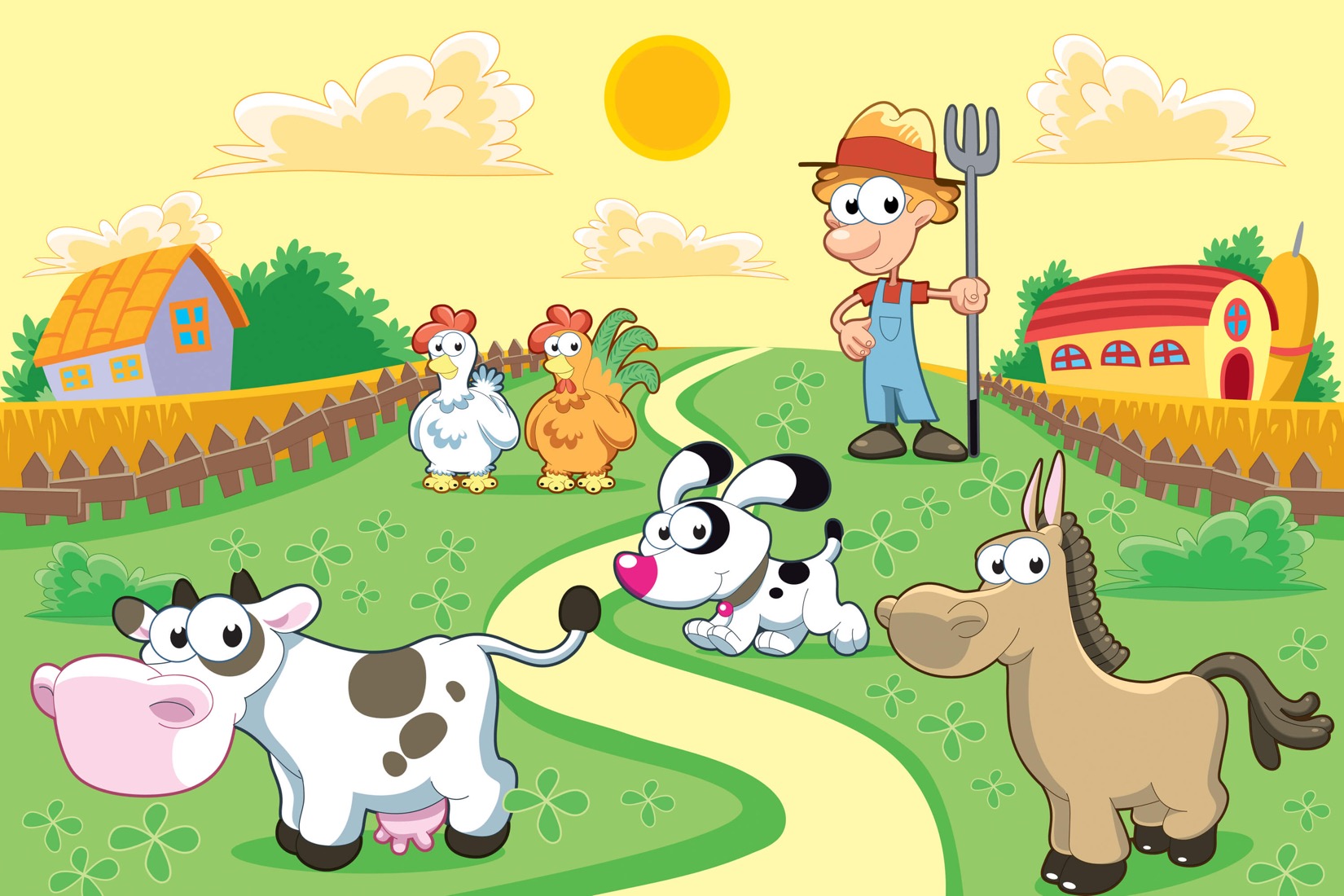 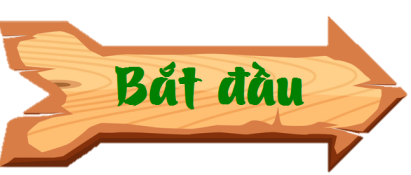 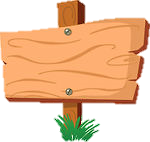 XÂY DỰNG
NÔNG TRẠI
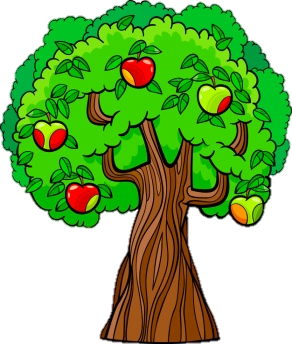 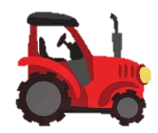 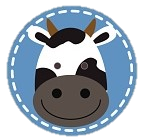 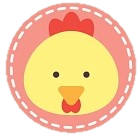 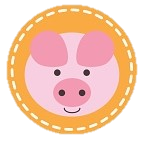 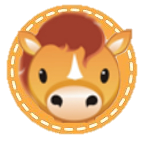 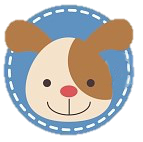 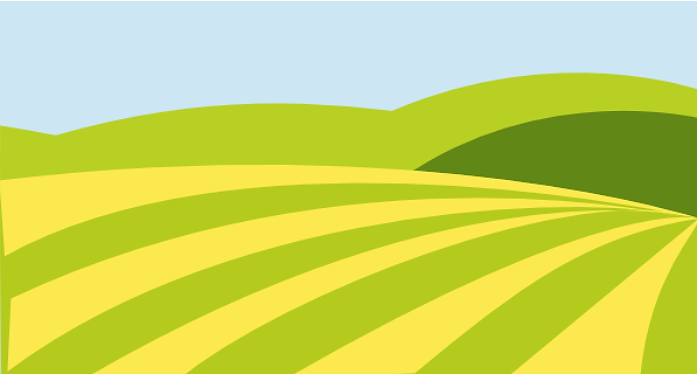 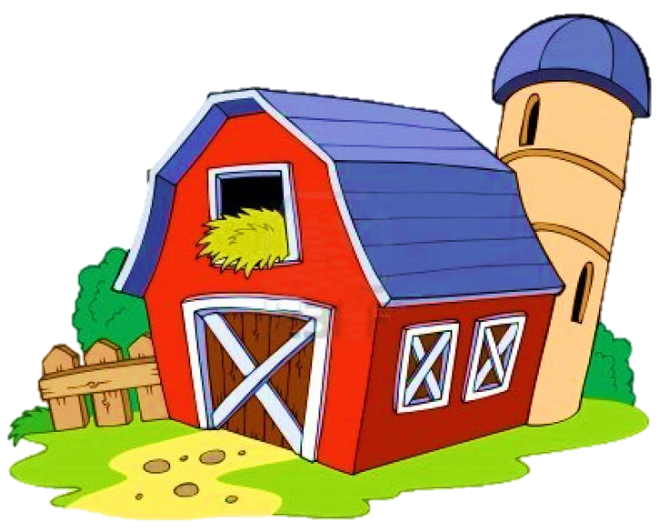 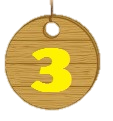 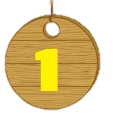 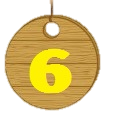 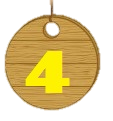 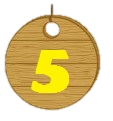 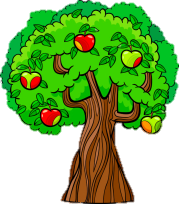 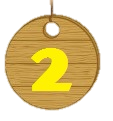 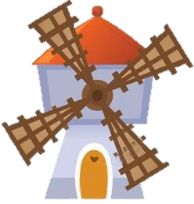 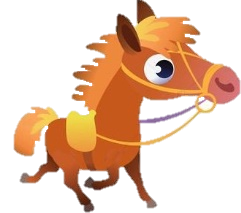 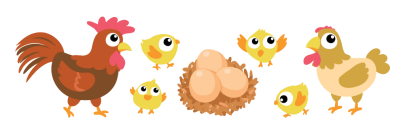 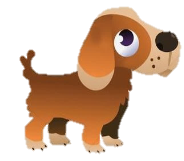 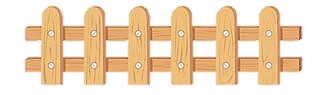 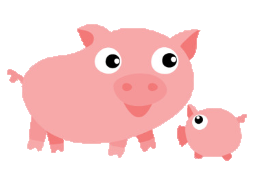 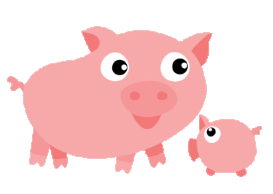 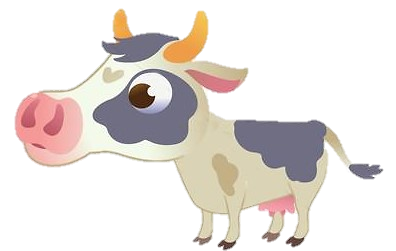 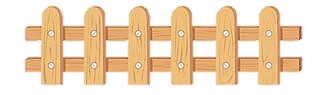 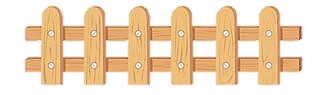 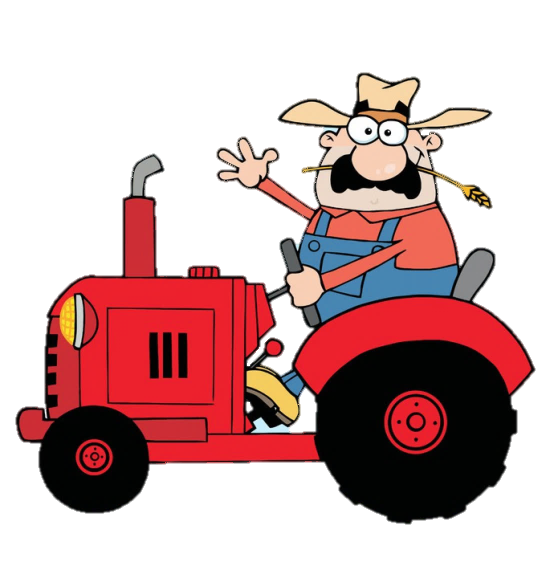 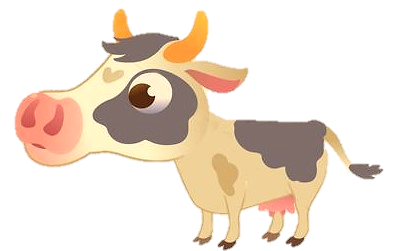 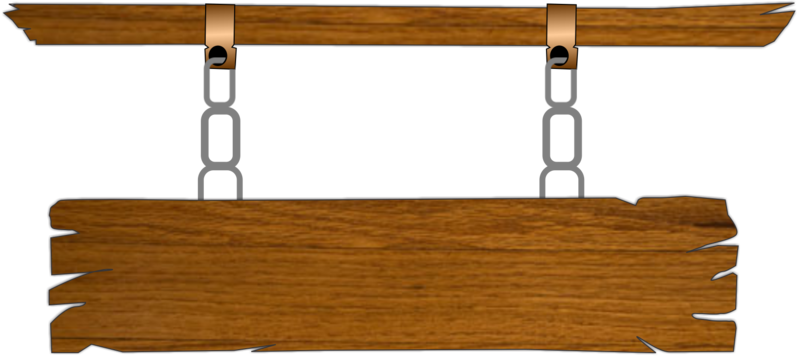 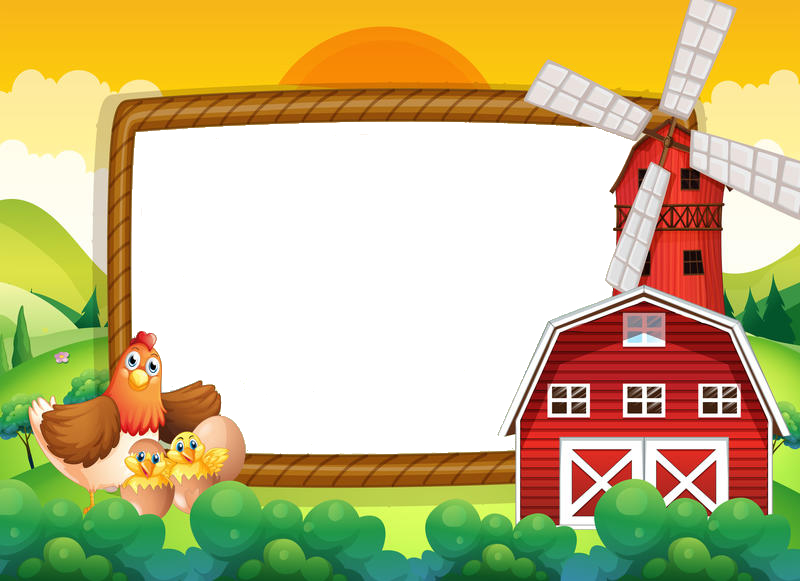 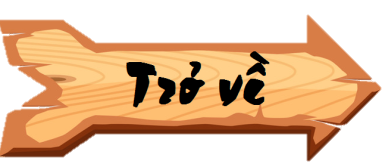 Câu thơ Thị thơm thị giấu người thơm nhắc đến truyện cổ tích nào?
Tấm Cám
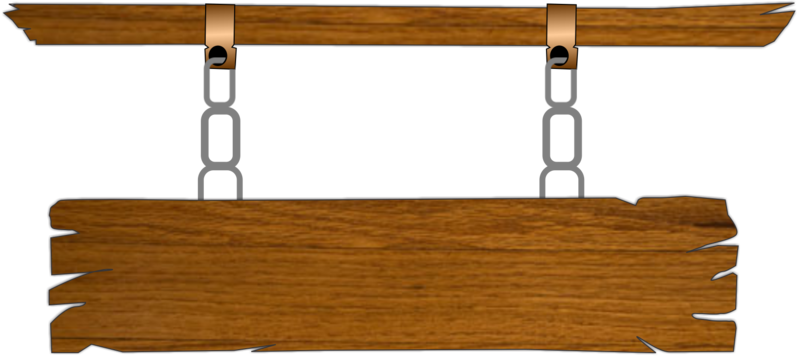 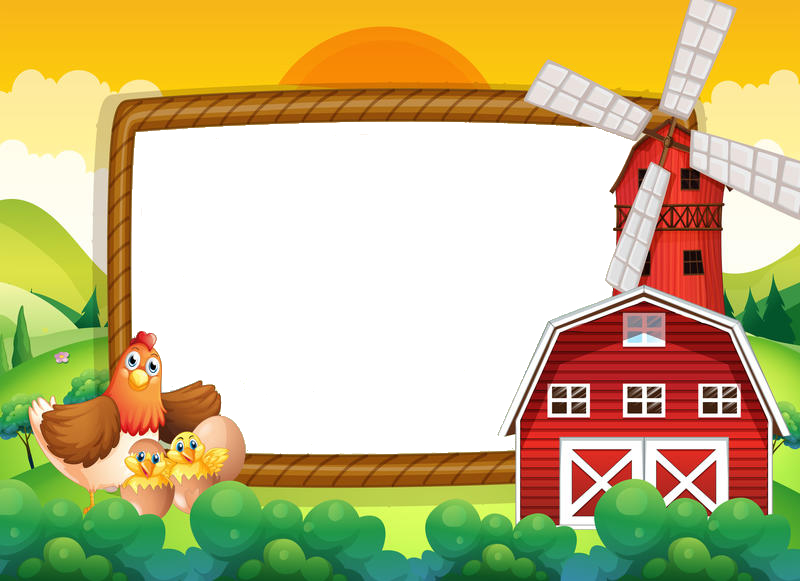 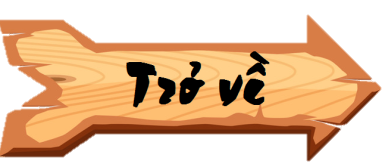 Câu thơ sau gợi cho em nhớ tới câu tục ngữ nào?
Ở hiền thì lại gặp hiền
Người ngay thì gặp người tiên độ trì
Ở hiền gặp lành
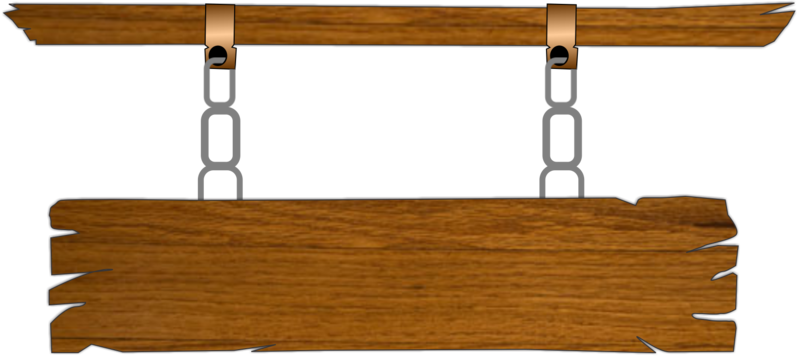 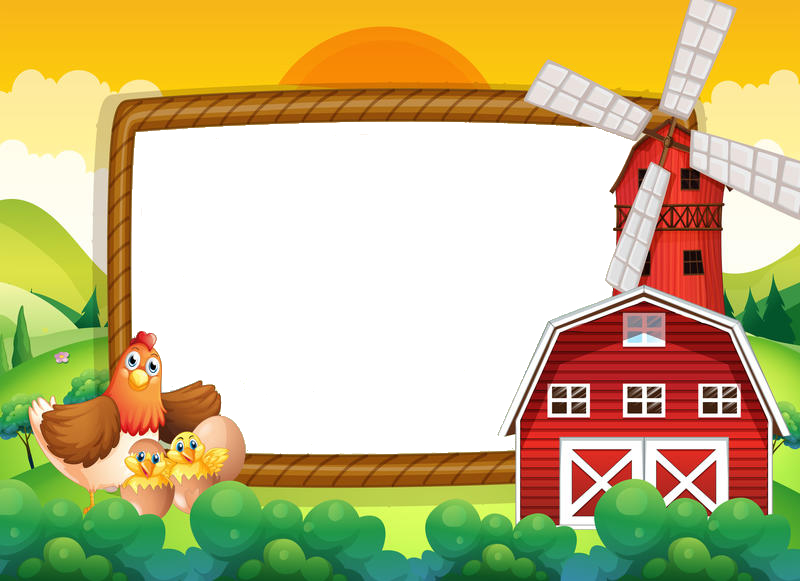 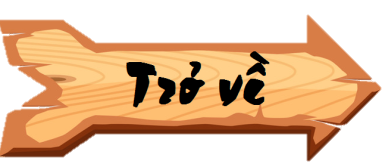 Hai câu thơ cuối bài có ý nghĩa gì?
Tôi nghe chuyện cổ thầm thì
Lời cha ông dạy cũng vì đời sau
Là lời dạy của cha ông với con cháu đời sau: Phải biết sống nhân hậu, độ lượng, công bằng,…
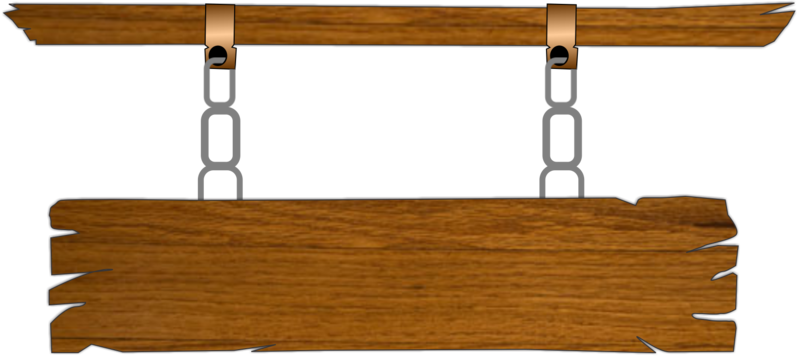 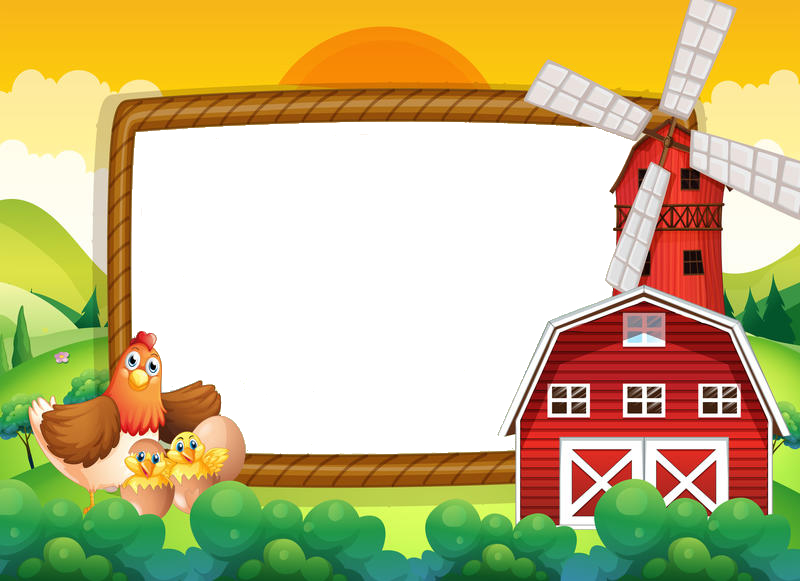 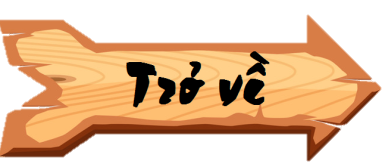 Hai câu thơ Đẽo cày theo ý người ta/ Sẽ thành khúc gỗ chẳng ra việc gì nhắc đến truyện cổ tích nào?
“Đẽo cày giữa đường”
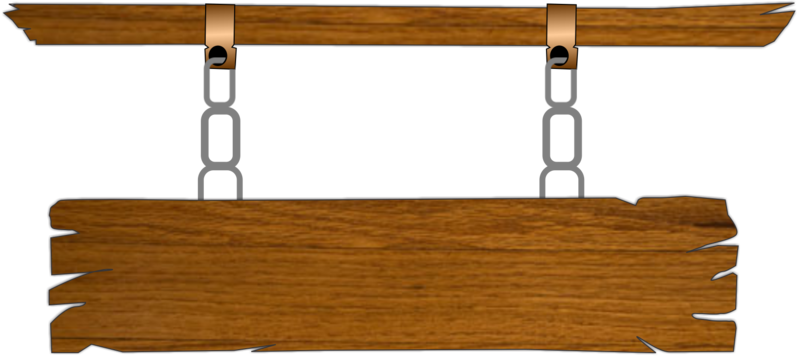 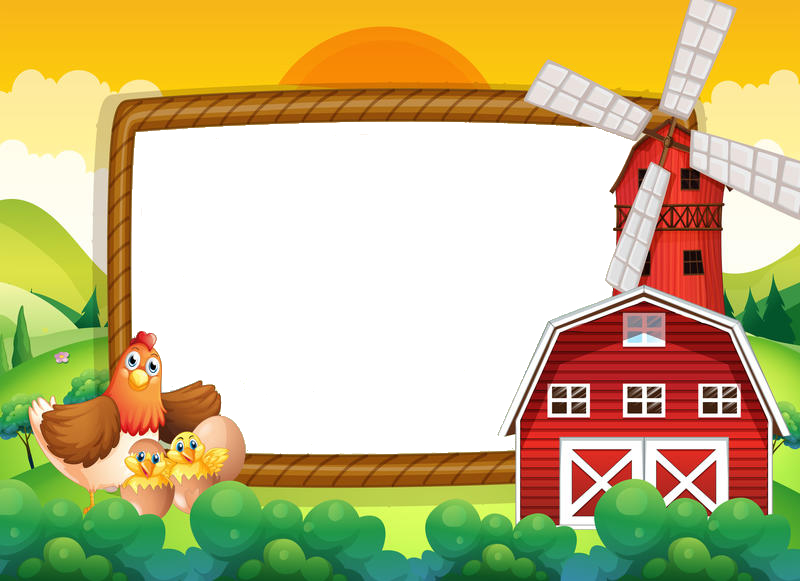 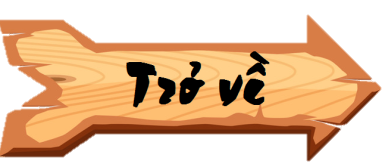 Từ “độ trì” trong câu “Người ngay thì gặp người tiên độ trì” được hiểu là?
Che chở, giúp đỡ con người vượt qua khó khăn
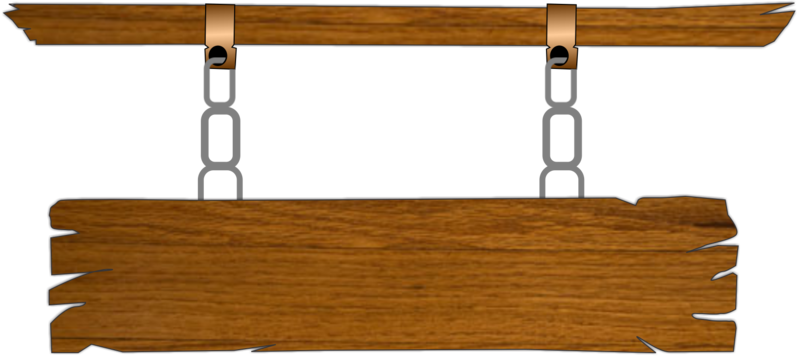 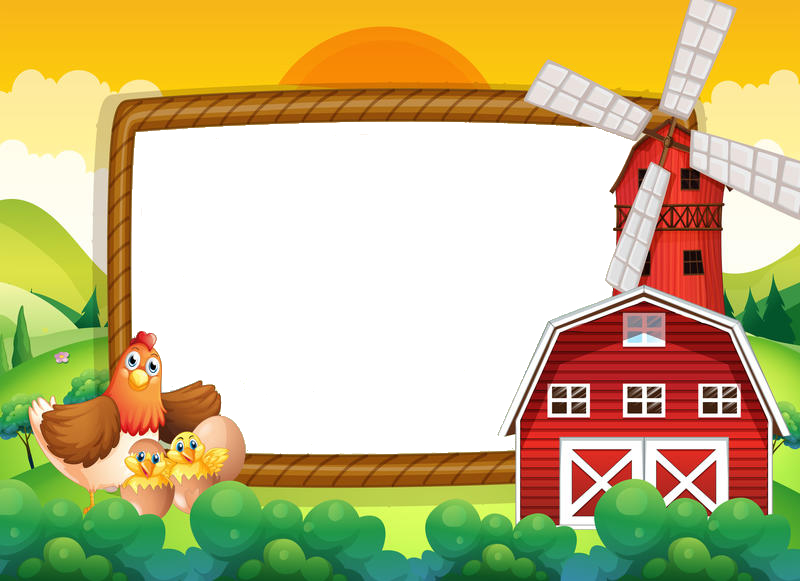 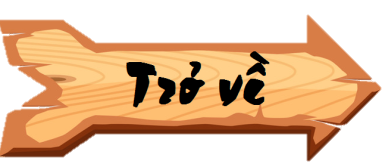 Chuyện cổ nước mình thuộc thể thơ nào?
Lục bát
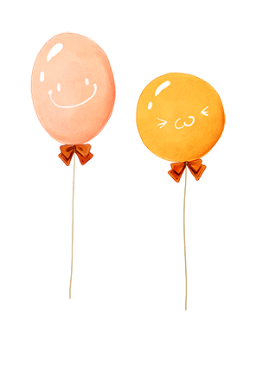 CẢM ƠN CÁC EM ĐÃ CHÚ Ý LẮNG NGHE!
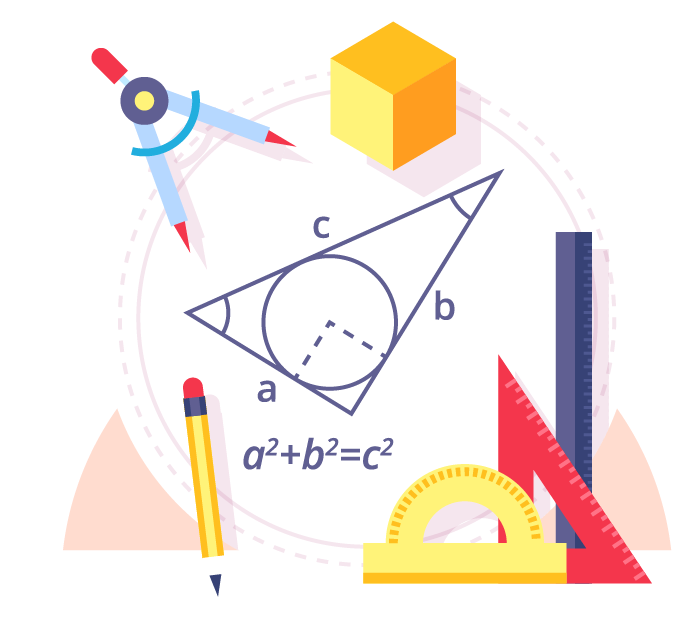